Актуальное экологическое сознание личности и переживание связи с природой(на примере мегаполиса)
Хащенко Надежда Николаевна
Институт психологии РАН
Лаборатория социальной и экономической психологии
Москва
Теоретические основания исследования
Исследования экологического сознания как социально-психологического феномена и, в частности, актуального экологического сознания (Панов и др., 2012), выступают как отдельное направление психологии экологического сознания, вносящее свой вклад в развитие проблемы. 
Актуальное экологическое сознания понимается как совокупность элементов экологического сознания, которые становятся ведущими, значимыми и определяют жизнедеятельность личности в различных условиях проживания [Журавлев, Хащенко, 1996; Хащенко, 2018]. 
Одним из значимых компонентов экологического сознания личности выступает его непосредственно-чувственная, эмоциональная составляющая. Подходом, реализованным в построении «Шкалы связи с природой» Ф. Мейером и К. Францем, является концепция биофилии, определяющая представления о том, что ощущение, чувство связи с природой является «более глубинным конструктом», чем просто способность быть тронутым природой. Сопричастность красоте природы вносит вклад в душевное здоровье, а также в осмысленность жизни благодаря ощущению связи с природой, чувству единения с ней [Чистопольская и др., 2017; Mayer, Frantz, 2004].
Цель исследования -
определение системы чувственно-эмоциональных предикторов и взаимосвязей с компонентами структуры актуального экологического сознания личности
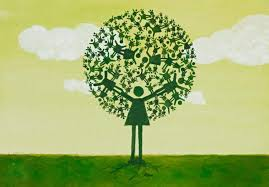 МЕТОДИКА ИССЛЕДОВАНИЯ
Объектом исследования выступили жители разных районов г. Москвы и ближнего Подмосковья (гг. Реутов, Балашиха, Люберцы, Жуковский, Егорьевск и др.). Выборку составили 120 человек: 54 % женщин и 46 % мужчин, средний возраст – 33,5 года, разного уровня образования, семейного положения и сферы профессиональной занятости, а также условий и длительности проживания в конкретном районе. 
Сбор эмпирических данных осуществлялся методом персонального формализованного интервью в технике «лицом к лицу» с помощью специально разработанной программы.
БЛОКИ ПОКАЗАТЕЛЕЙ ОТНОШЕНИЯ ЛИЧНОСТИ К ЭКОЛОГИЧЕСКИМ УСЛОВИЯМ ЖИЗНИ
Динамика личностной оценки «благоприятности - неблагоприятности» экологической ситуации в районе проживания
Значимость для личности экологических проблем, связанных с загрязнением природной среды
Отношение личности к себе как субъекту экологического поведения 
Психологическая готовность личности к смене места жительства
Информированность личности о состоянии экологической ситуации в районе проживания
Ценностное отношение личности к природе
Беспокойство личности за собственное здоровье в связи с экологическими условиями проживания
Оценка психологической напряженности личности из-за состояния здоровья членов семьи и близких в связи с экологическими условиями проживания
Для выявления степени переживания чувства единения с природой использовалась «Шкала связи с природой» Ф. Мейера и К. Франца в адаптации К.А. Чистопольской [Чистопольская и др., 2017]. Методика состоит из 14 суждений, отражающих различные варианты взаимосвязи человека и природы, по каждому из суждений определяется «как Вы обычно себя чувствуете» и оценивается степень согласия по 5-балльной шкале оценок (от «полностью не согласен» до «полностью согласен»).Методы статистического анализа данных: - корреляционный анализ для определения взаимосвязей показателей;- регрессионный анализ с целью определения «вкладов» показателей связи с природой в структуру актуального экологического сознания личности
Результаты исследования
Структура актуального экологического сознания личности жителей мегаполиса
Шкала связи с природой [ Чистопольская и др., 2017]
Интеркорреляции компонентов структуры актуального экологического сознания и показателей связи с природой, p ≤ .05
Чувство разумности природы
Единение 
с природой
.400
.210
-.225
Экологическая 
ответственность
Принадлежность к природе
.253
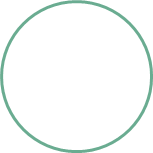 .195
Благоприятность экологии проживания
Связь с природой
Интеркорреляции компонентов структуры актуального экологического сознания и показателей связи с природой, p ≤ .05
Чувство неотделимости от природы
Чувство единства живого на Земле
Связь с природой
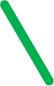 .236
.286
.324
-.191
Значимость экологических проблем
.265
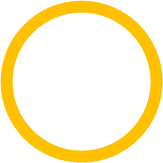 Принадлежность 
к природе
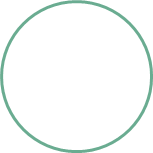 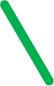 .256
.241
Экологический 
стресс
Ощущение себя частью природы
Родство 
с природой
Показатели связи с природой как предикторы актуального экологического сознания личности: фактор 1 (p≤0,03), фактор 2 (p≤0,01)
Чувство связи с Землей
(-0,330)
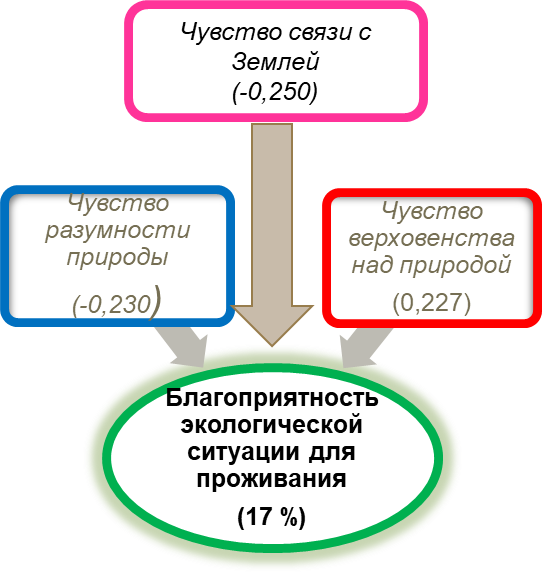 Чувство разумности природы 
(0,411)
Чувство верховенства над природой
(0,250)
Экологическая ответственность
(25 %)
Показатели связи с природой как предикторы актуального экологического сознания личности: фактор 5 (p≤0,04)
Показатели связи с природой как предикторы актуального экологического сознания личности: фактор 6 (p≤0,03), фактор 7 (p≤0,04)
Чувство неотделимости от природы
(-0,550)
Чувство отчуждения от природы
(0,259)
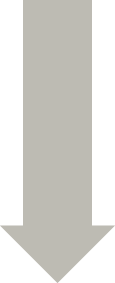 Экологический стресс
(17 %)
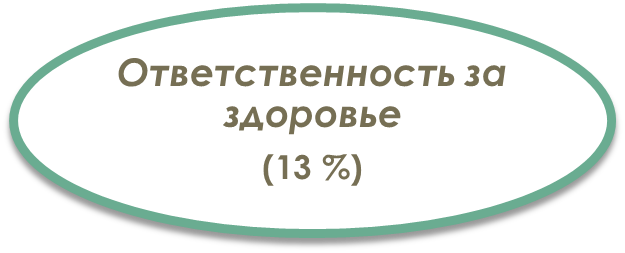 Обсуждение результатов исследования
Установленные корреляции компонентов актуального экологического сознания личности и показателей связи с природой, в целом свидетельствуют о том, 
что чувства единения с природой, прежде всего характеризуют людей, для которых важно, что происходит с экологией в регионе их проживания, 
они проявляют повышенный интерес к экологическим проблемам, часто обсуждают эти проблемы с окружающими, 
готовы активно выступать в защиту природы, 
обеспокоены тем, что экологическая обстановка опасна для здоровья и может нанести вред.
2. Основными чувствами, связанными с «Экологической ответственностью» выступают «общность с природой» (шкала «Я думаю, что природа – это сообщество, к которому я принадлежу»), «чувство разумности природы» (шкала «Я замечаю и ценю разум других живых организмов») и часто возникающее чувство единения с природой (шкала «Я часто испытываю чувство единения с природным миром вокруг меня»). 
Компонент «Значимость экологических проблем» структуры актуального экологического сознания связан с переживанием «общности с природой», принадлежности к природе, неотделимости от природы (шкалы «Я думаю, что природа – это сообщество, к которому я принадлежу», «Я часто чувствую родство с животными и растениями» и др.).
ВЫВОДЫ
Переживание человеком чувства связи с природой значимо взаимосвязано с факторами, определившими структуру актуального экологического сознания личности: в большей степени «Экологическая ответственность», «Значимость экологических проблем», в меньшей степени «Благоприятность экологии проживания» и «Экологический стресс».
Показателями связи с природой, определяющими факторы актуального экологического сознания личности (с различным уровнем «вкладов») выступают: чувство разумности природы, чувство верховенства над природой, чувство связи с Землей, чувства неотделимости, принадлежности природе, ощущение себя частью природы.
3. Полученные в исследовании факты подтверждают имеющиеся в работах высказывания о том, что переживание чувства связи, единения с природой придает осмысленность жизни, вносит вклад в душевное здоровье, связано с идентичностью личности [Чистопольская и др., 2017; Mayer, Frantz, 2004; Нестик, Хащенко, 2018]. 
ПУБЛИКАЦИИ ПО ТЕМЕ ИССЛЕДОВАНИЯ
Хащенко Н.Н., Хащенко В.А. Связь актуального экологического сознания личности и переживания человеком чувства единения с природой // Пензенский психологический вестник, 2020. № 2(15). С. 139-151.
Хащенко Н.Н. Доклад «Актуальное экологическое сознание личности: структура и ценностные предикторы (на примере мегаполиса)» на 9-й Российской конференции по экологической психологии: от экологии детства к психологии устойчивого развития, Москва, 17-18 марта 2020 г.
Благодарим за внимание!